1
Reducing Crime and Anti-Social Behaviour
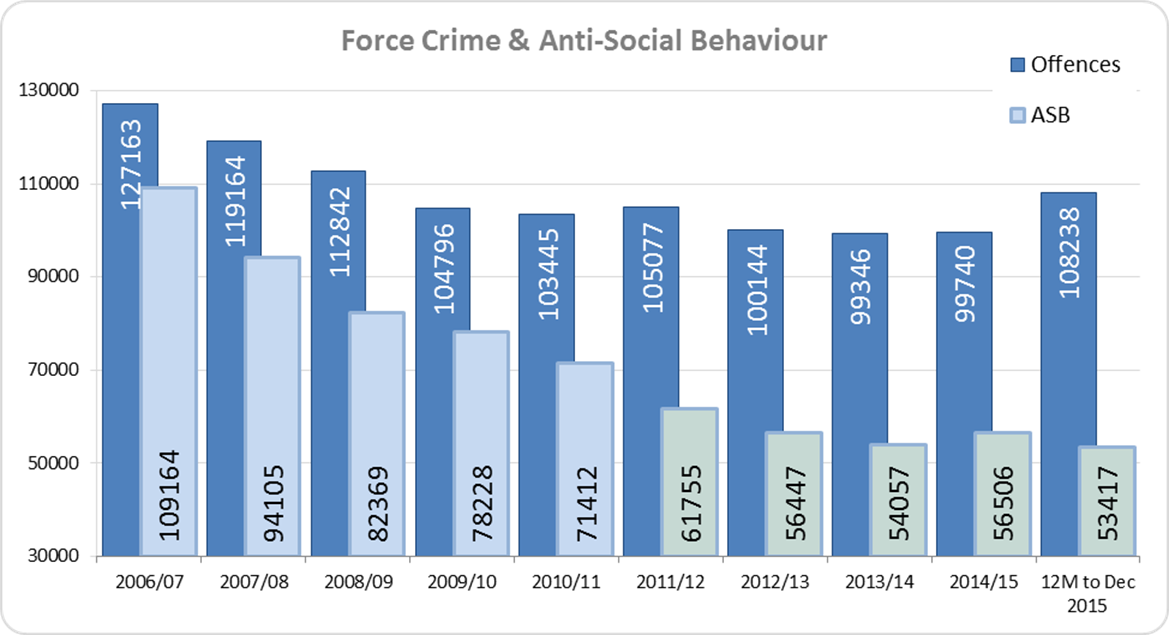 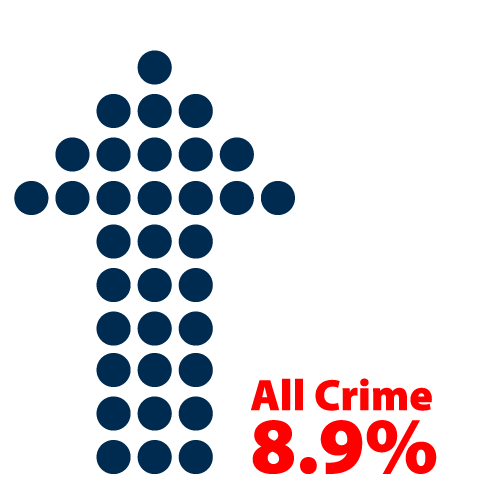 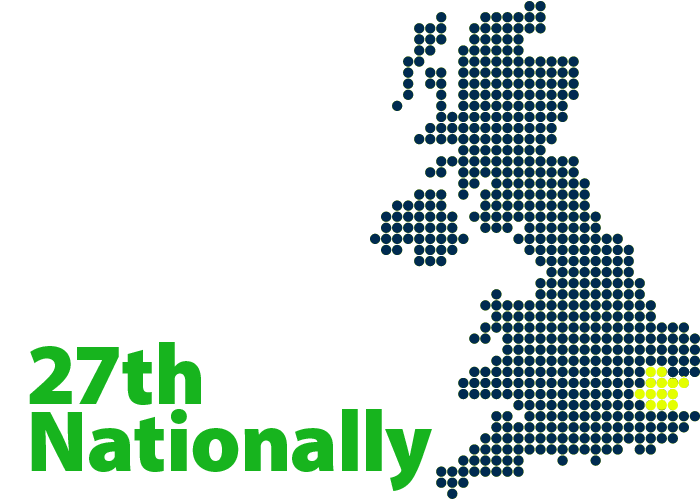 2
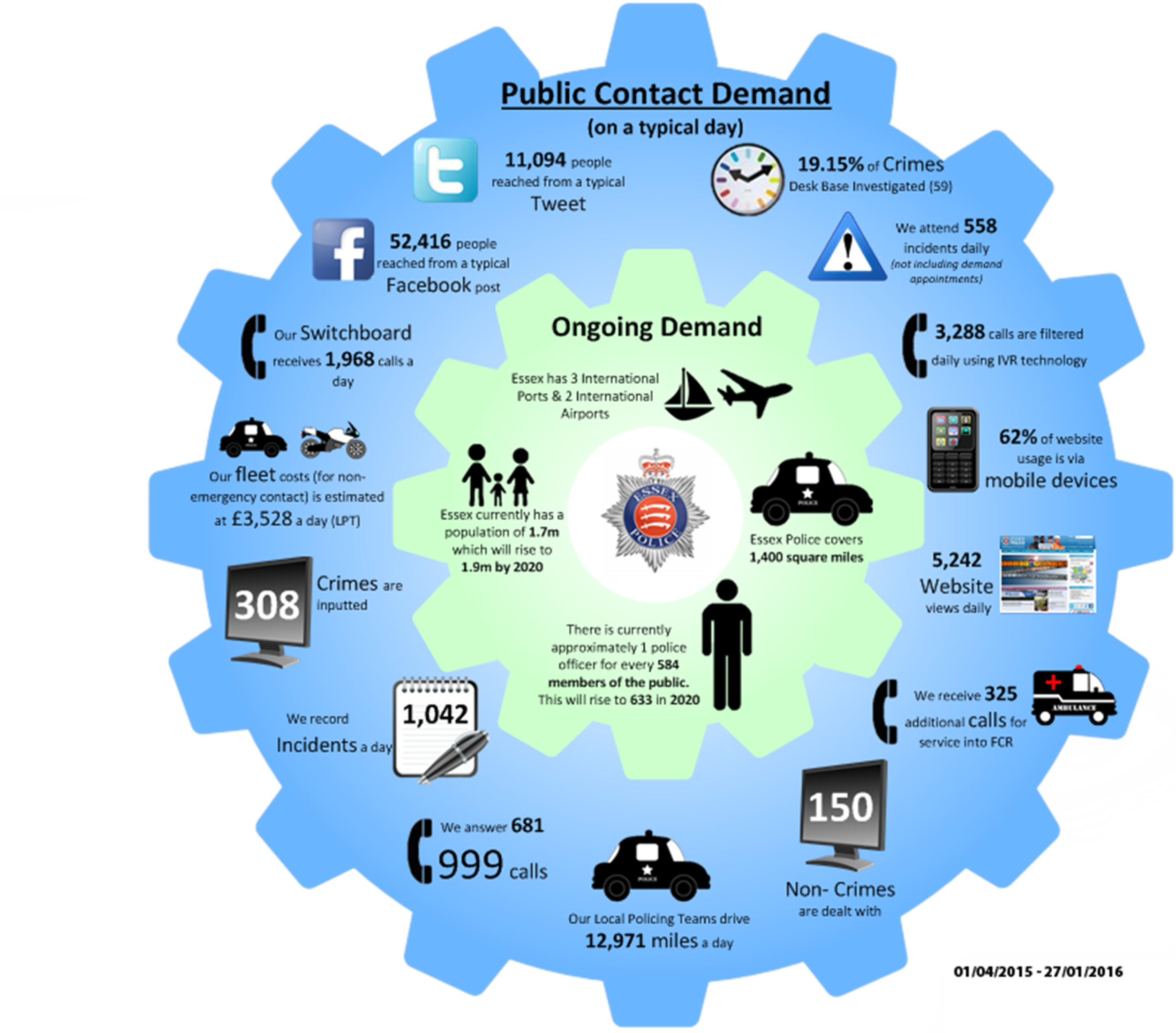 On a typical Day,
Essex police:
3
Challenges
Solving Crime and promoting satisfaction and public confidence
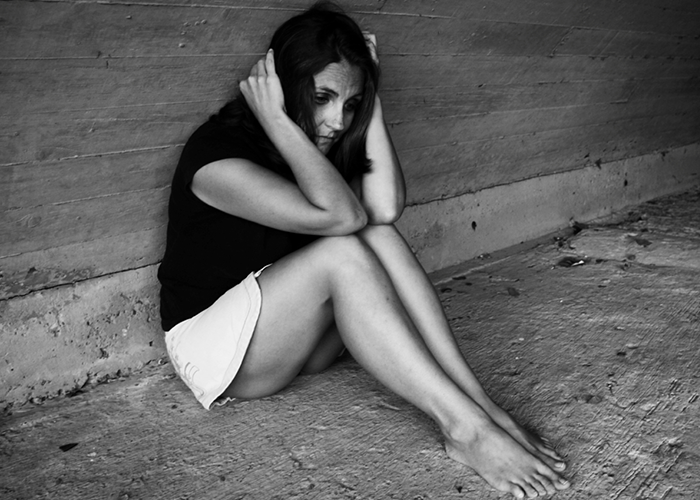 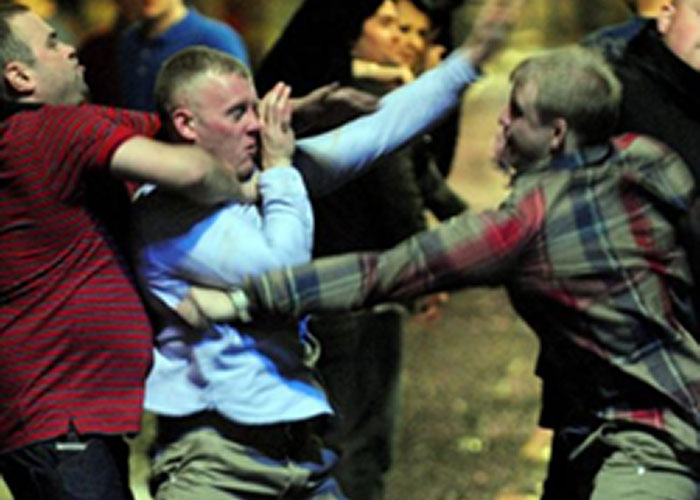 Increasing Trends
Violence Against the Person up 24.0%
Sexual Crime up 26.2%
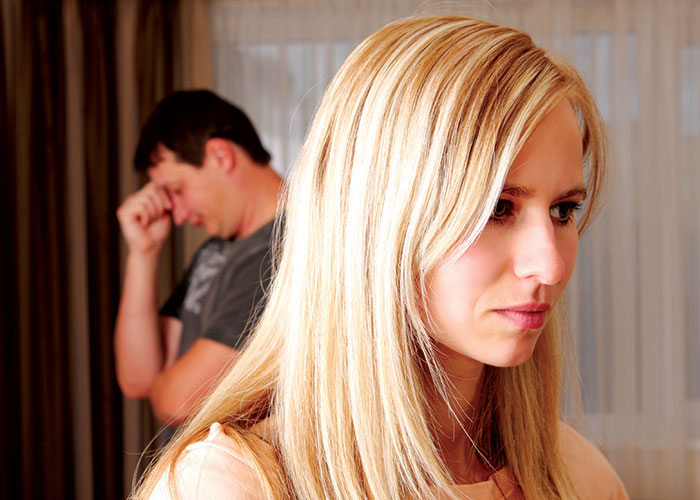 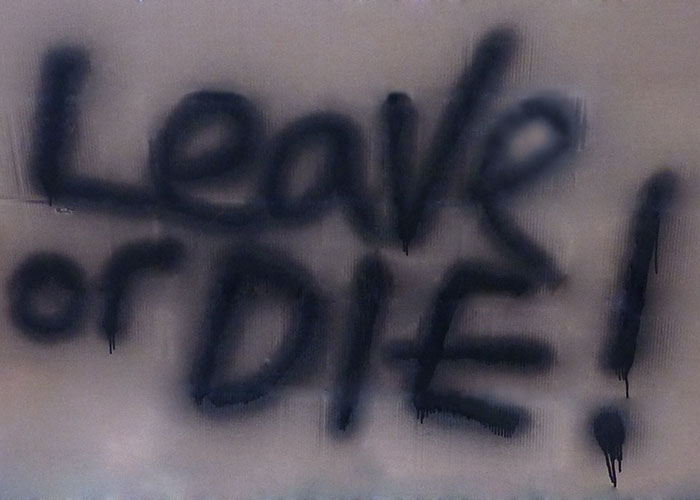 Encouraging Under Reported Crime
Domestic Abuse – reported offences up 11.8%
Hate Crime
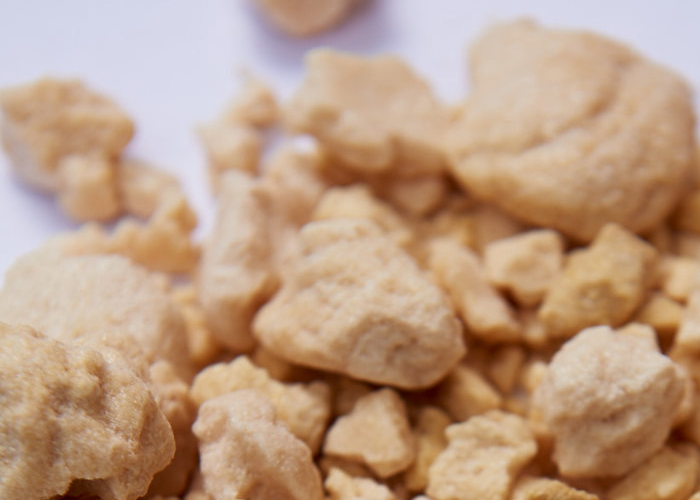 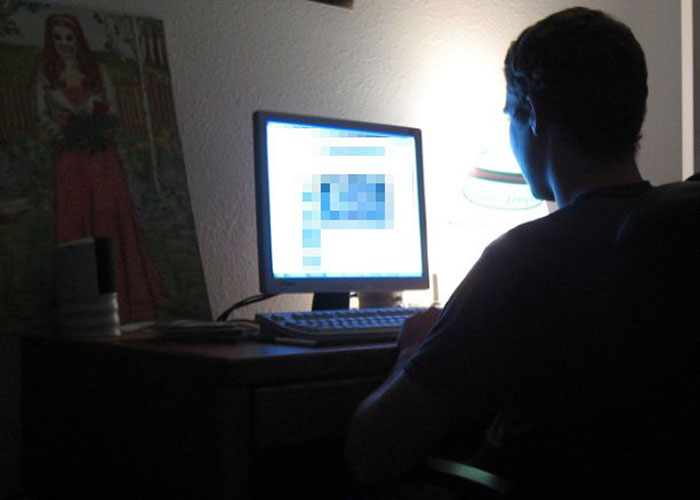 Emerging Crime Types
Cyber (including grooming, fraud, etc.)
Gang related crime
4
Community Policing Team and Partnership Hubs
Ten Community Policing Teams across the county
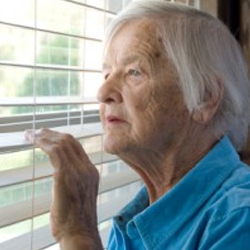 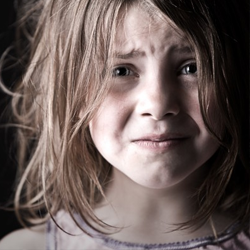 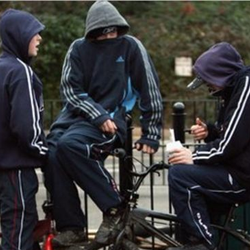 Problem solving focus:
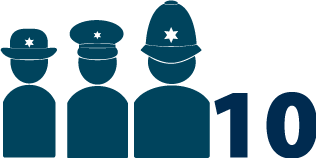 High risk / repeat victims
Emerging crime series / hotspots
Supporting the most vulnerable
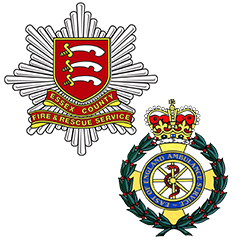 Managing the night-time economy
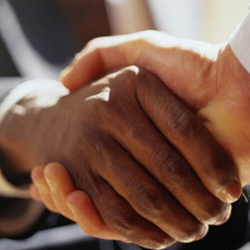 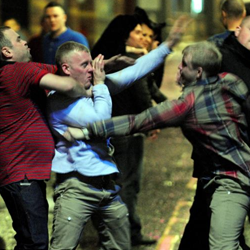 Engaging with local communities
Working with local partners – ‘Partnership Hubs’
Counter Terrorism in Essex
6
How is Essex Police
Prepared?
Planning
New Revised Plans
Regional Approach
No notice attack / Rise in the threat level
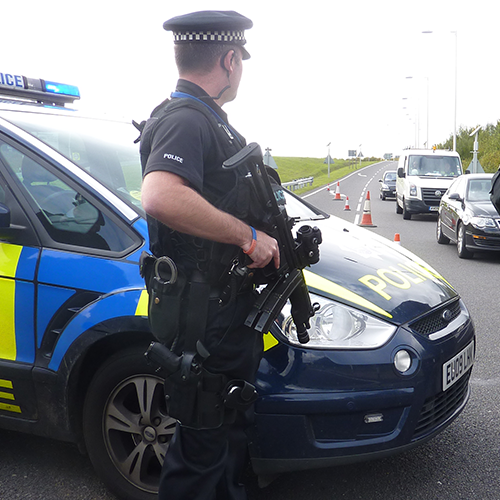 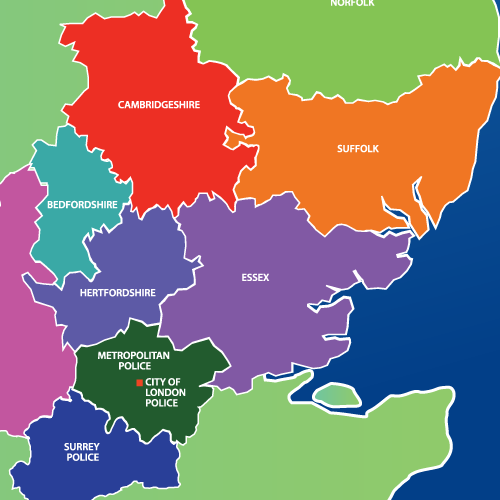 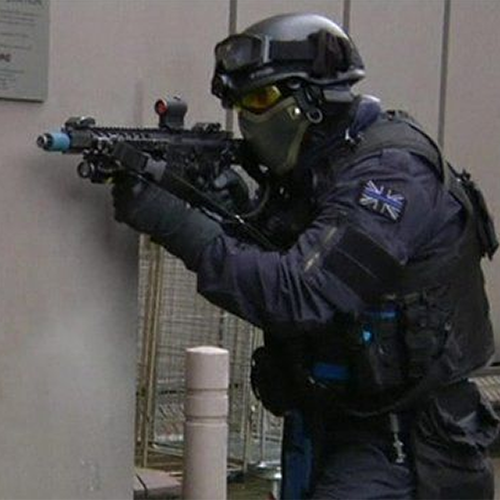 Exercising
Military
Internal
Multi Agency
Training
Command level briefings
Armed Response Officer Tactics
Specially Trained Commanders
7
How is Essex Police
Prepared?
Command
Specialist Commanders
Nationally Trained
Available 24 hours a day
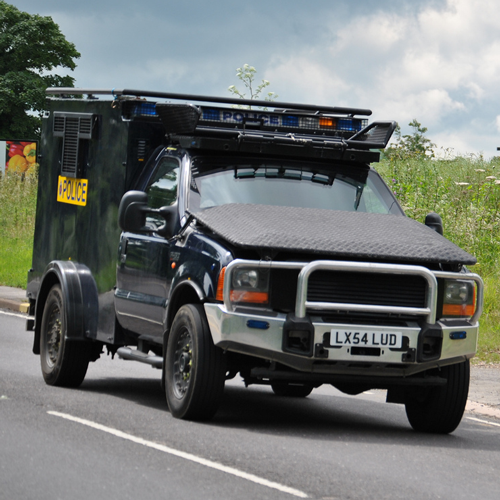 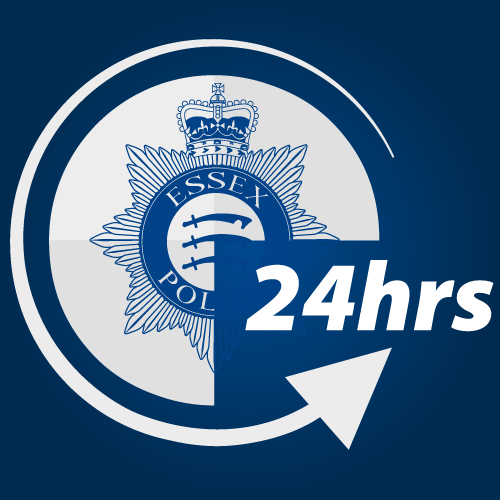 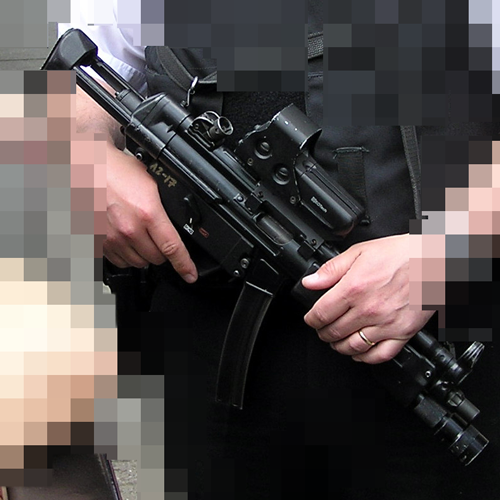 Capability
Review of equipment
Enhanced  Weaponry to neutralise threat
Review of initial Firearms response
Capacity
Review of Armed response capability
Uplift in capability during times of highest threat
Only one level of training which is above minimum National Standard
8
Domestic Abuse and Vulnerable Victims
9
HMIC Vulnerability Inspection conducted July 2015
The key areas of focus were:

How well does the force identify those who are vulnerable and assess their level of risk and need

How well does the force respond to vulnerable victims

How well does the subsequent police action and work with partners keep victims safe

How well does the force respond to and safeguard specific vulnerable groups:
Missing and absent children
Victims of Domestic Abuse
Preparedness to tackle Child Sexual Exploitation
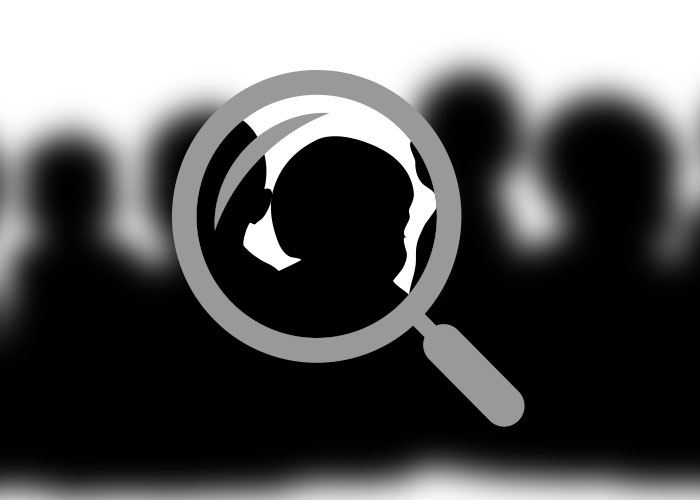 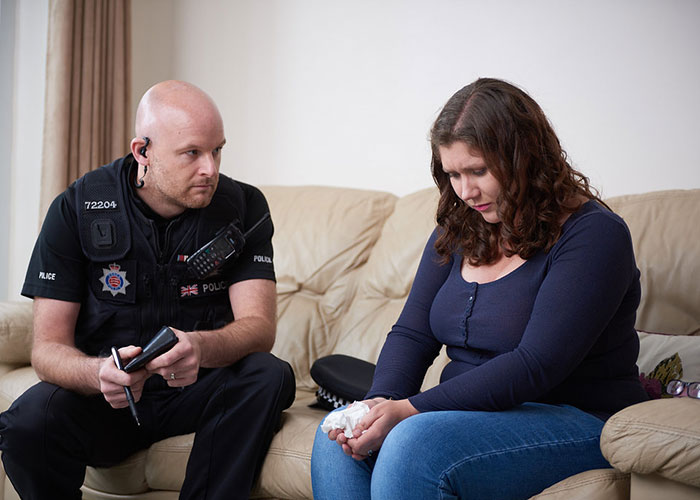 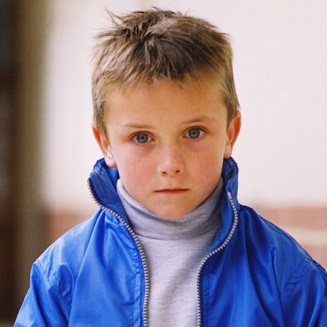 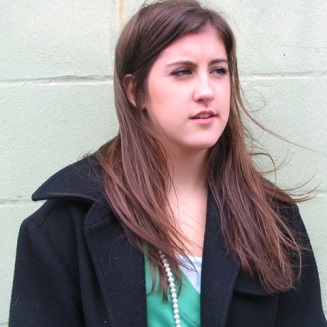 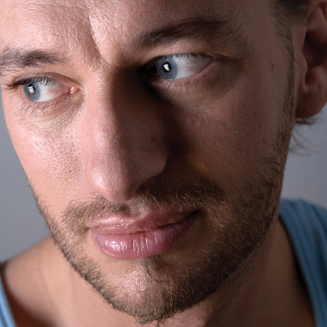 10
Improvements relating 
to Domestic Abuse
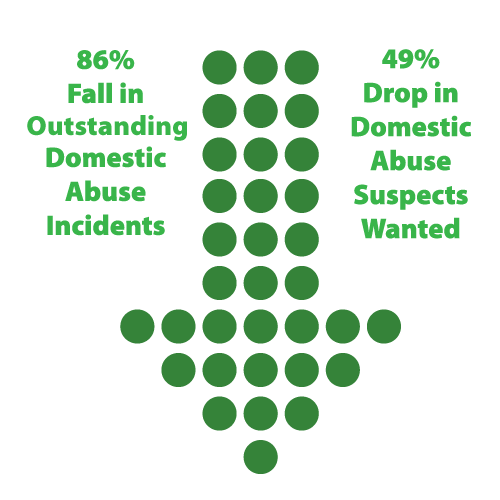 Essex Police now provide bespoke safety plans for all victims of Domestic Abuse, irrespective of their risk assessment grading
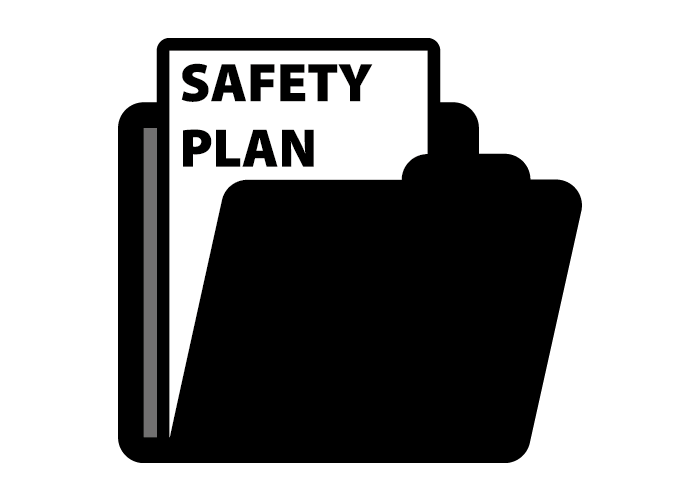 The number of outstanding unallocated Domestic Abuse incidents has fallen by 86% over the last six months and the number of Domestic Abuse suspects wanted in connection with offences has dropped by 49%
11
Improvements relating 
to Domestic Abuse
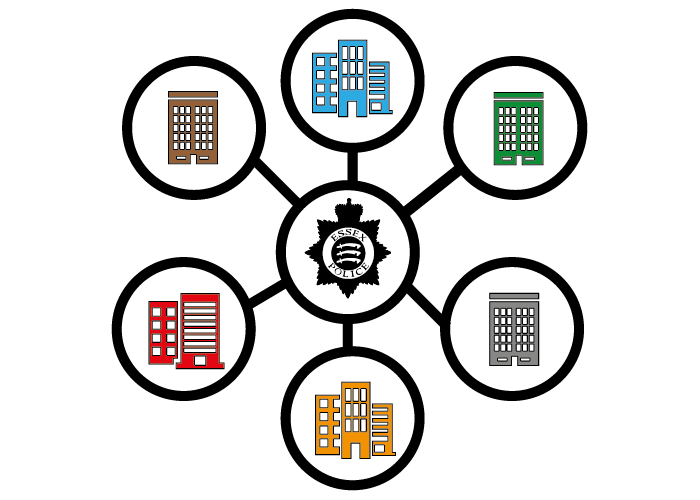 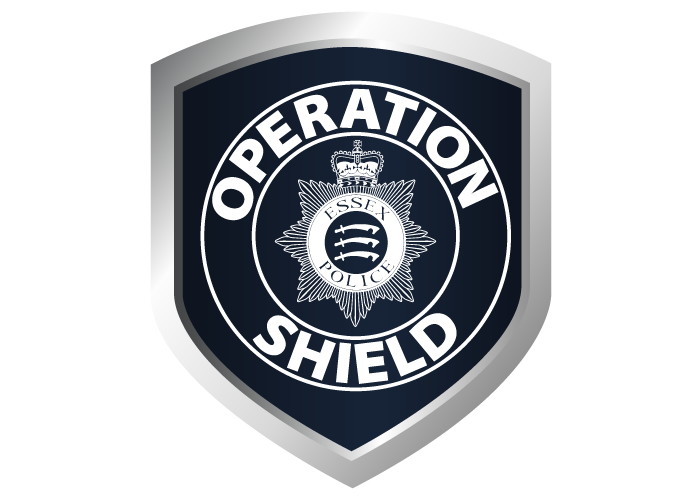 Multi-agency hubs are set up to deliver more effective safety planning
Operation Shield targets prolific high risk offenders and offers enhanced service to acute victims
The Force is working with partners to progress 2 perpetrator programmes in an effort to reduce offending
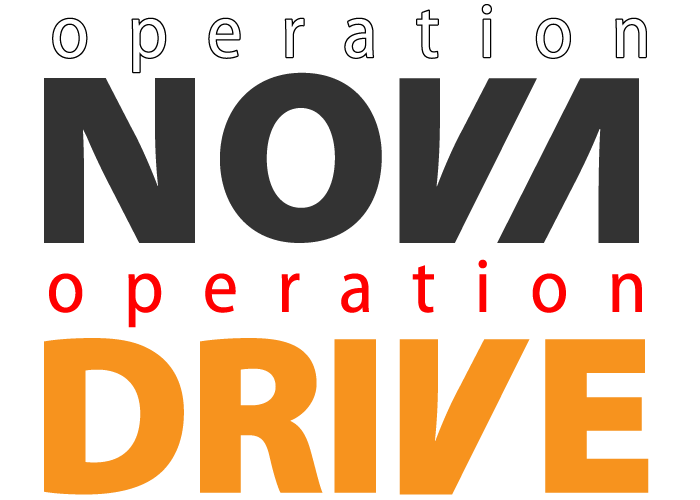 12
Context around CSE 
and Missing Children
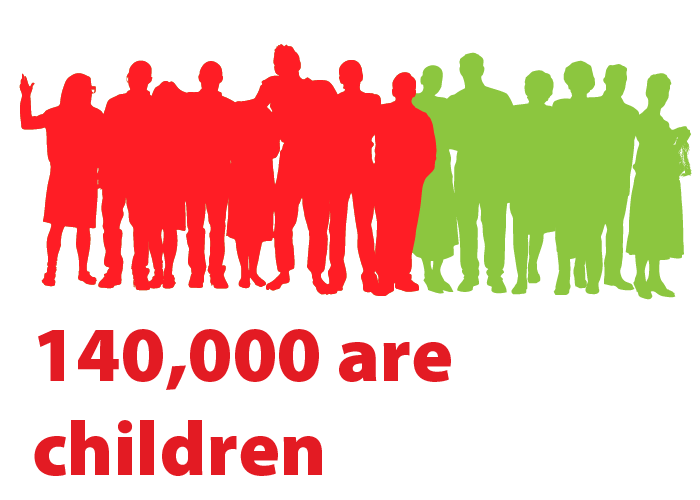 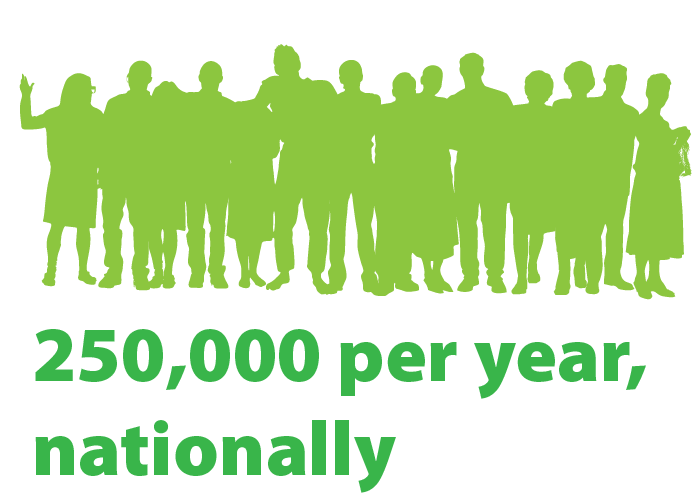 Each year more than 250,000 people go missing.
140,000 of these are children
91% of people are found within 48hrs and 99% within a year
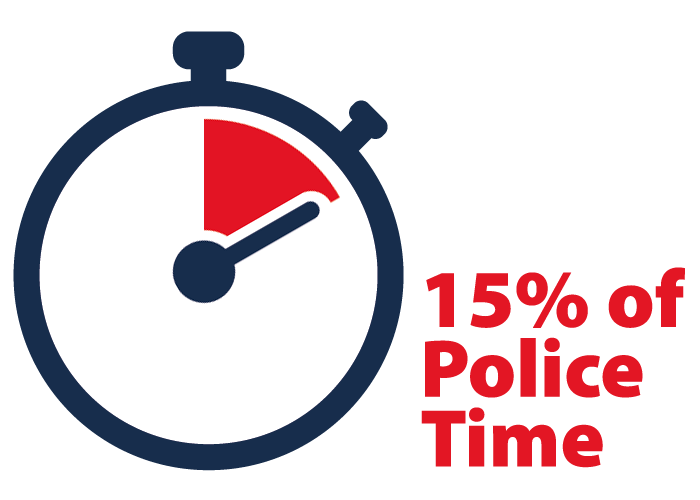 Police spend 15% of their time looking for missing people
13
Context around CSE 
and Missing Children
In 2015, Essex Police received more than 4700 missing person reports.
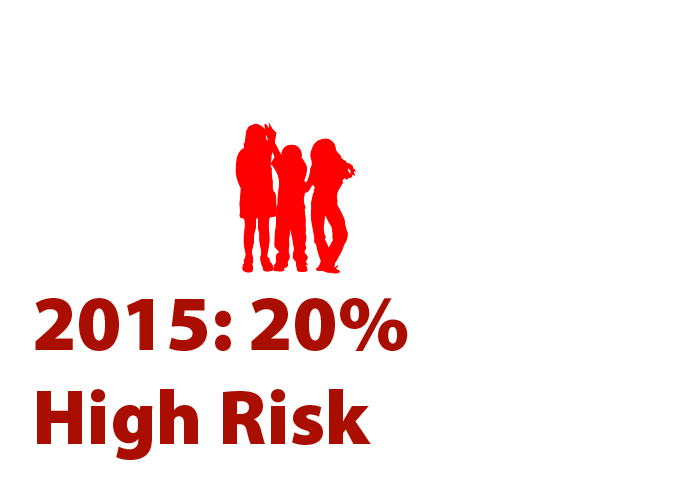 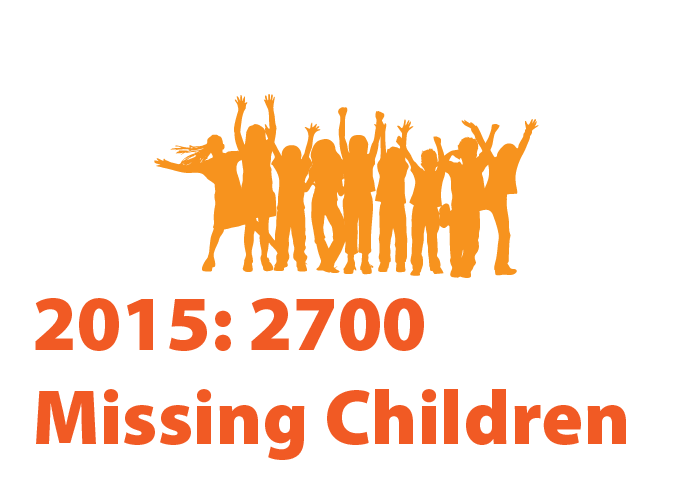 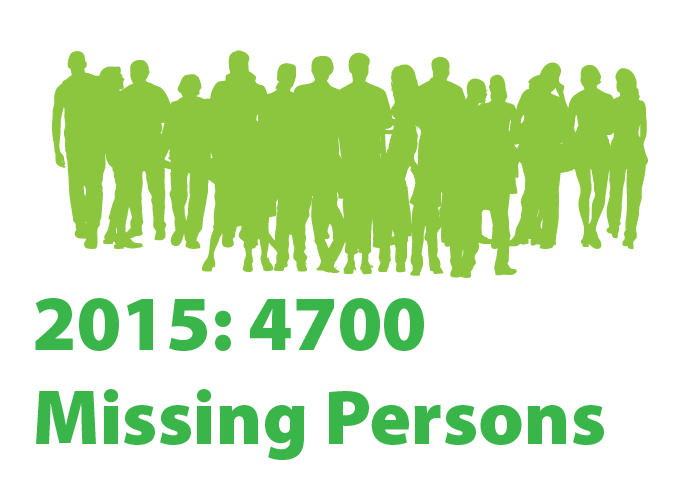 2700 involved children.
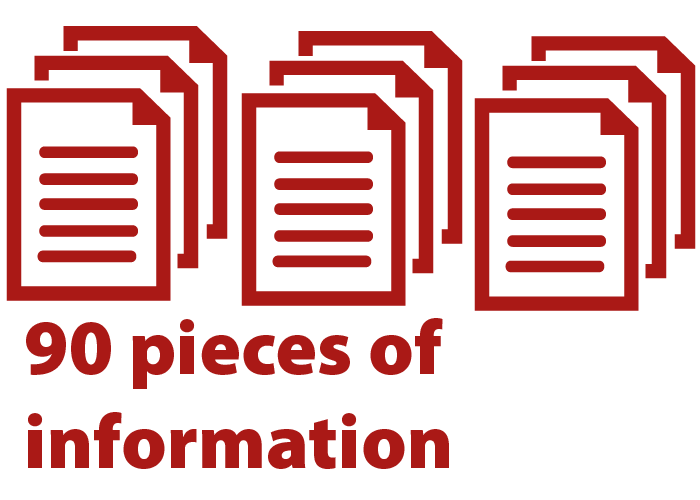 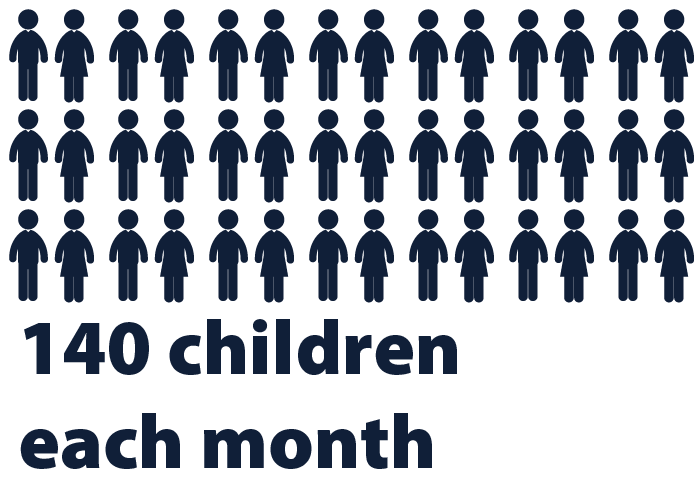 Approximately 20% of missing children cases are classified as high risk
The Child Sexual Exploitation Triage Team evaluates an average of 90 pieces of information
Relating to more than 140 children each month
14
Improvements around CSE 
and Missing Children
The Force has developed a child protection referral form to notify Children’s Social Care where children are at risk
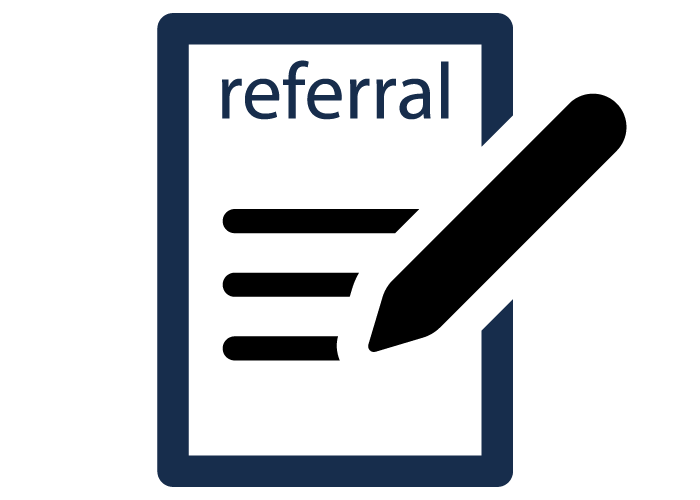 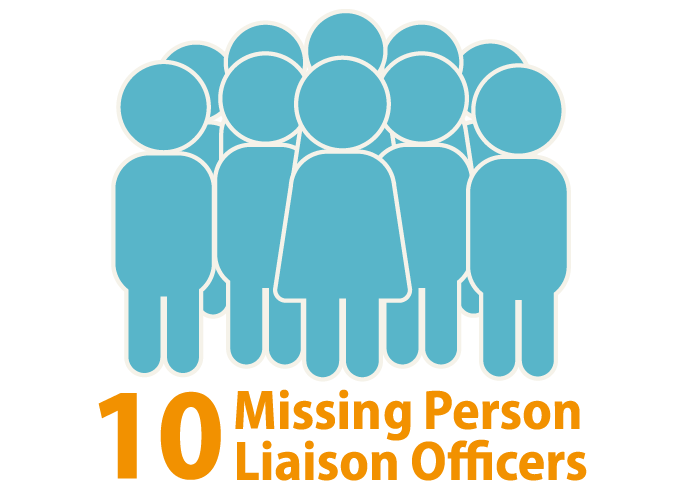 The Force has invested in 10 Missing Person Liaison Officers to concentrate on those children most at risk
Multi-agency Child Exploitation meetings have been developed in order to put measures in place to protect children most at risk
15
Improvements around CSE 
and Missing Children
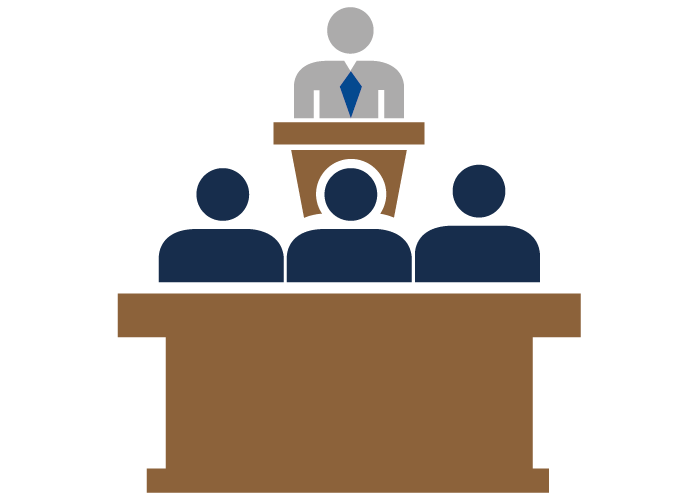 Significant investment in police officers and staff in training and raising awareness through conferences seminars.
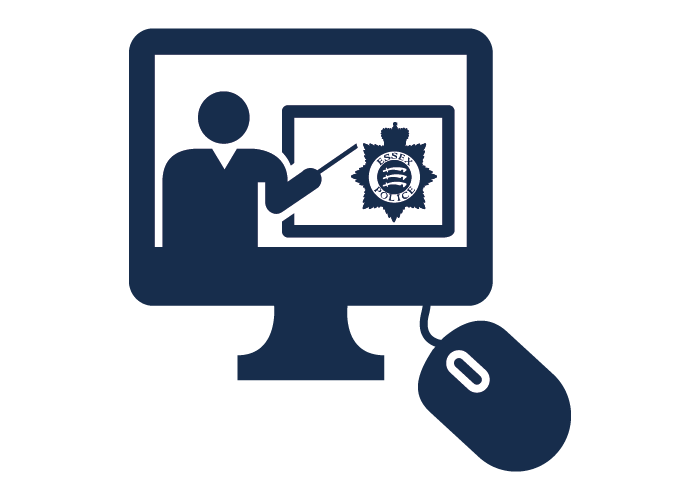 Three-day Public Protection course being delivered to all front line officers.
16